Changeons & Predictons(in progress...)
09-Mar-2011
David Pierre Leibovitz (Carleton University)
Cognition Requires Philosophy  1
[Speaker Notes: Presentation look and feel adapted from the “Brain” Microsoft Office Online template.

This is about several kinds of unity
If you are not interested in unity, then this talk may be superfluous
If you are so interested, then I have good and bad news
The bad news is that I paint an extremely depressing picture of today, and the near future
The good news is that “I have a plan”, and it does require philosophy and cognition to work more effectively together
And, of course, I could be completely bonkers like all other scare mongers]
Taylor Series Expansion
09-Mar-2011
David Pierre Leibovitz (Carleton University)
Changeons 2
Babbage’s Difference Engine
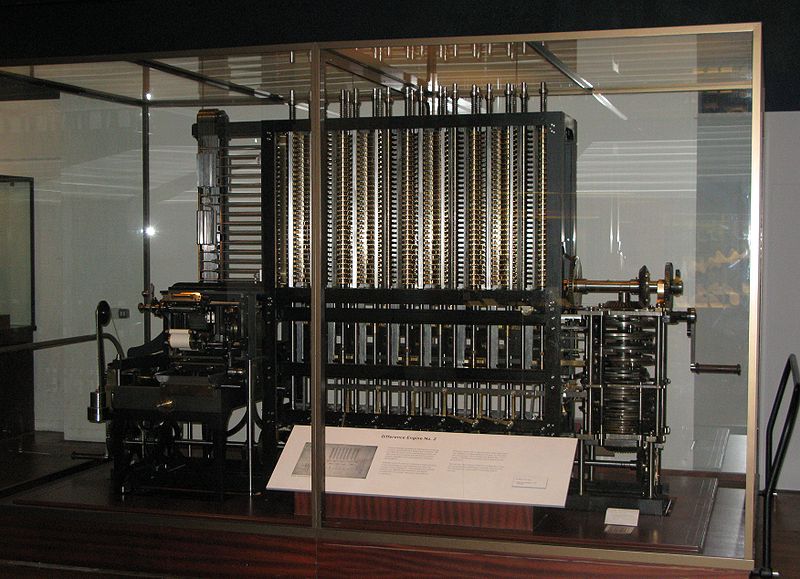 Babbage’s
Difference Engine
09-Mar-2011
David Pierre Leibovitz (Carleton University)
Changeons 3
Spreadsheet Difference Engine
09-Mar-2011
David Pierre Leibovitz (Carleton University)
Changeons 4
dPrv
dPrv
dPrv
dPrv
dNow
dNow
dNow
dNow
dErr
dErr
dErr
dErr
t-1
t-7
t-5
t-3
t
t-6
t-4
t-2
t+1
t-5
t-3
t-1
vPrv
vPrv
vPrv
vPrv
vNow
vNow
vNow
vNow
vNxt
vNxt
vNxt
vNxt
dNow
dNow
dNow
t+2
t+3
t+4
vNxt
vNxt
vNxt
Process Network Example
Automatically generates missing info
blink
Optical blind spot
Continuous Interaction 
Bottom-up
Top-down
Incremental Learning of Dynamics
Not solution
No substance (weights)
Adaptive
Incremental Levels
Improve accuracy
No Delay
8 Spreadsheet Columns
Delay
Need Network
+Efferents
Far Predictors
Not needed
dF3,2=2
dF3,1=5
pF3,1=42
pF3,2=90
pF3,3=165
dF3,0=14
Level 3
pF2,1=14
pF2,2=28
pF2,3=48
dF2,1=2
dF2,0=5
Level 2
dF1,0=2
pF1,1=5
pF1,2=9
pF1,3=14
Level 1
Detectons/Changeons
pF0,1=2
pF0,2=3
pF0,3=4
Level 0
f(t) = at3 + bt2 +ct + d
Value In(t)
Predictons
Level 2
Level 3
Level 1
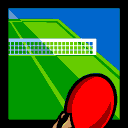 Prediction Out(t+1)
09-Mar-2011
David Pierre Leibovitz (Carleton University)
Cognition Requires Philosophy  5
dPrv
dNow
dErr
t-3
t-2
t-1
vPrv
vNow
vNxt
Changeon
dPrvn	= vPrvo – vNow
vPrvn	= vNow
vNxt	= vNow + dNow
dErr	= vNxt – vNow		(unused)
09-Mar-2011
David Pierre Leibovitz (Carleton University)
Changeons 6
Kalman Filter
Kalman Filter
Use: predict values with random noisy measurements over discrete time increments (especially in military radar); sensor fusion; data fusion
E.g., phase locked loop
Exact inference in a linear dynamical system
Weighted average of predicted and measured values (covariance)
Bayesian Model over a Hidden Markov Model of latent variable states considered to Gaussian (normal) distribution 
Recursive filter
Predict/update cycles
09-Mar-2011
David Pierre Leibovitz (Carleton University)
Changeons 7